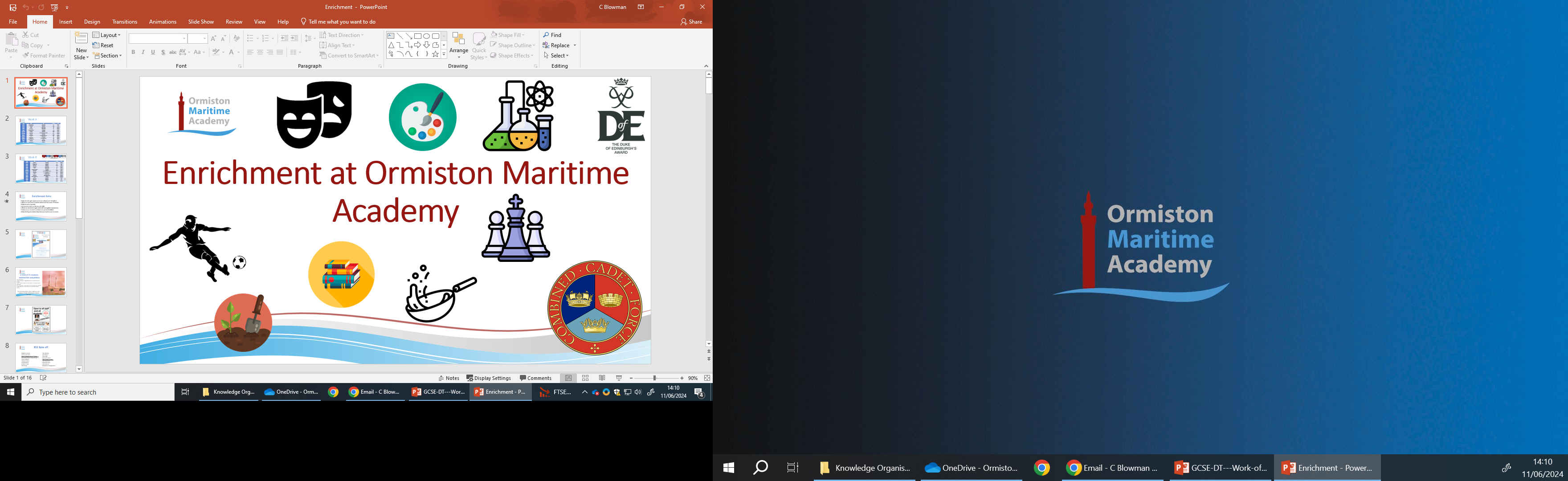 Woods and Boards
Natural Timbers
Softwoods are generally cheaper than hardwoods as they are more available, since they grow quicker.
But because man-made boards are manufactured they are cheaper than timbers. Man-made boards also come in a better variety of sizes since they don’t depend on tree growth. 

Stock forms  for both include; sheets, dowel, planks, etc
Man-Made Boards
Primary Processing of Papers and Boards
Trees are cut then converted into planks by cut using saws
It is then seasoned to reduce the moisture in the wood. This is done by either:

Air-drying – Planks are stacked and air allowed to circulate; causing evaporation
Kiln-drying – Where planks are put into a kiln and dried rapidly. This process is more costly than air-drying
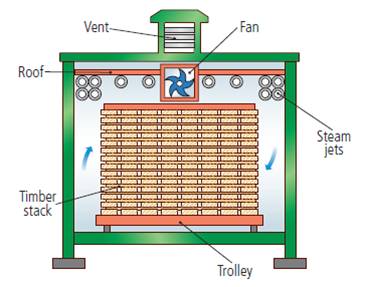 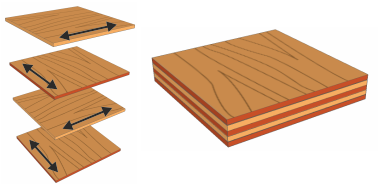 Manufactured boards can be either be made by lamination or compression

Lamination – Layers of woods and adhesive are layered and compressed together. Usually with a more expensive wooden veneer on the top

Compression – Wood is shredded, heated and compressed with adhesive under extreme pressure